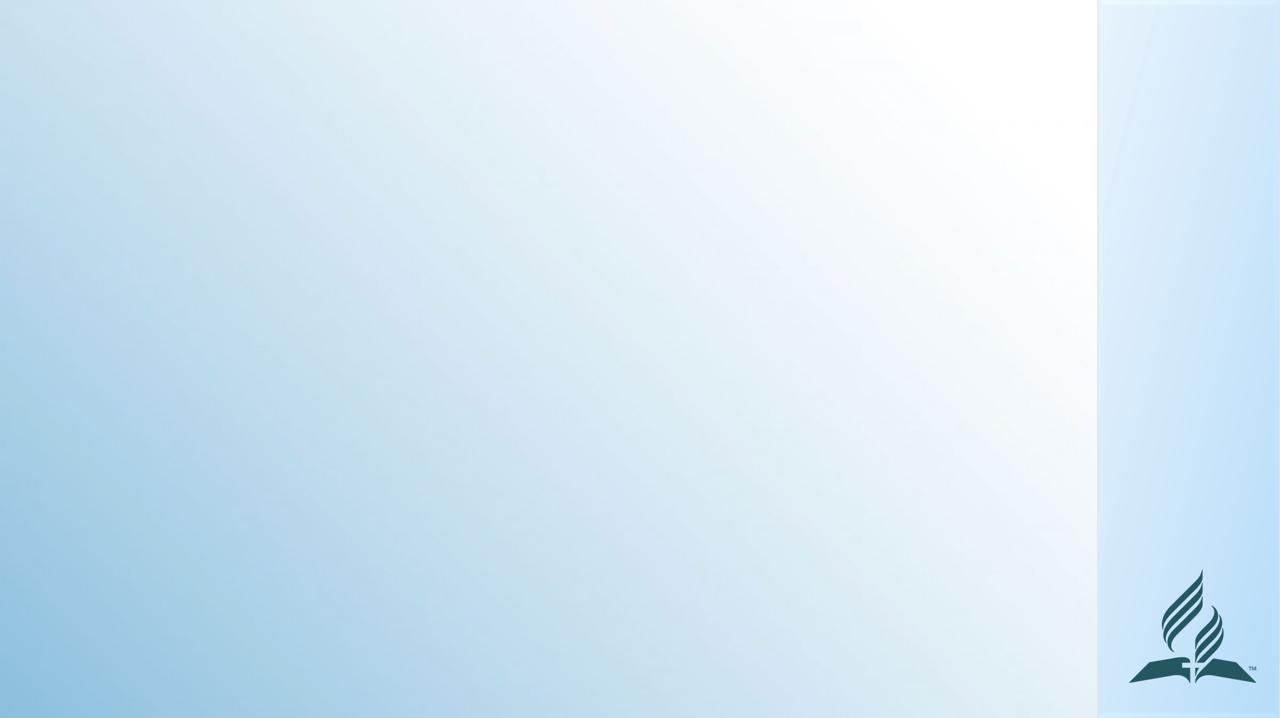 Неделя возрождения и молитвы 

«БОЖЬЯ РАСТУЩАЯ ЦЕРКОВЬ»
Евро-Азиатский дивизион
2024
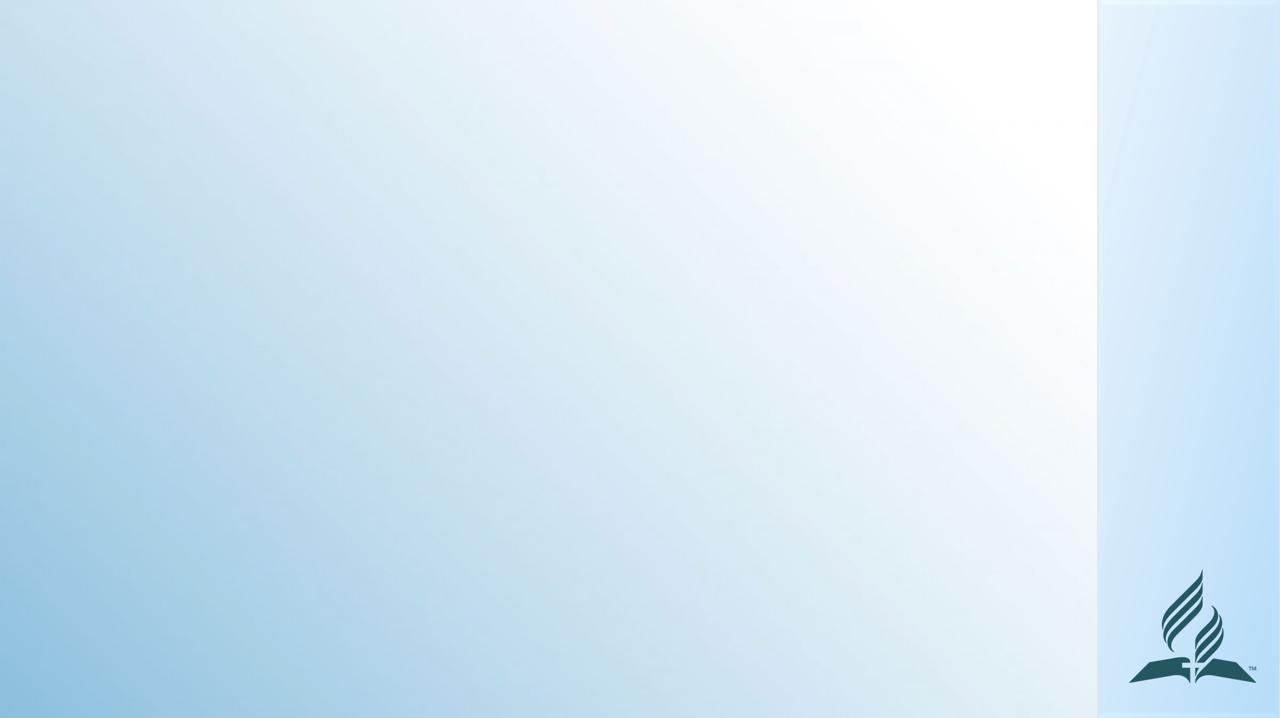 День 8
«Радость служения в Церкви» Молитвенное служение
ОБЕТОВАНИЕ
«Радуйтесь всегда в Господе; и еще говорю: радуйтесь» (Флп. 4:4).
ВОПРОСЫ ДЛЯ ОБСУЖДЕНИЯ В ГРУППАХ
Расскажите о том, какие благословения вы испытываете, служа Господу. 
Что ваша община может сделать для того, чтобы окружающие вас люди испытали радость общения с Богом?
МОЛИТВА
Просите Господа о том, чтобы ваше личное служение и служение вашей общины помогли людям испытать радость Христову. 
Благодарите Бога за братьев и сестер вашей общины, которые посвящают себя в служении Богу.
НАСТАВЛЕНИЕ ДУХА ПРОРОЧЕСТВА
«Часто именно люди, перенесшие самые большие скорби, способны лучше всего утешить других и принести свет всюду, куда они идут. Они очистились и окрепли в страданиях; они не теряли уверенности в Боге, когда их постигло несчастье, но приближались к Его оберегающей любви. Они являются живым доказательством нежной заботы Бога, Который творит тьму, равно как и свет, и наказывает нас для нашего же блага. Христос — свет миру, в Нем нет тьмы. Драгоценный свет! Давайте жить в этом свете! Распрощайтесь с печалью и ропотом! Всегда радуйтесь в Господе, и еще раз говорю: радуйтесь!» (Уайт Э. Избранные вести, т. 2, c. 274).